Presentation to DASG
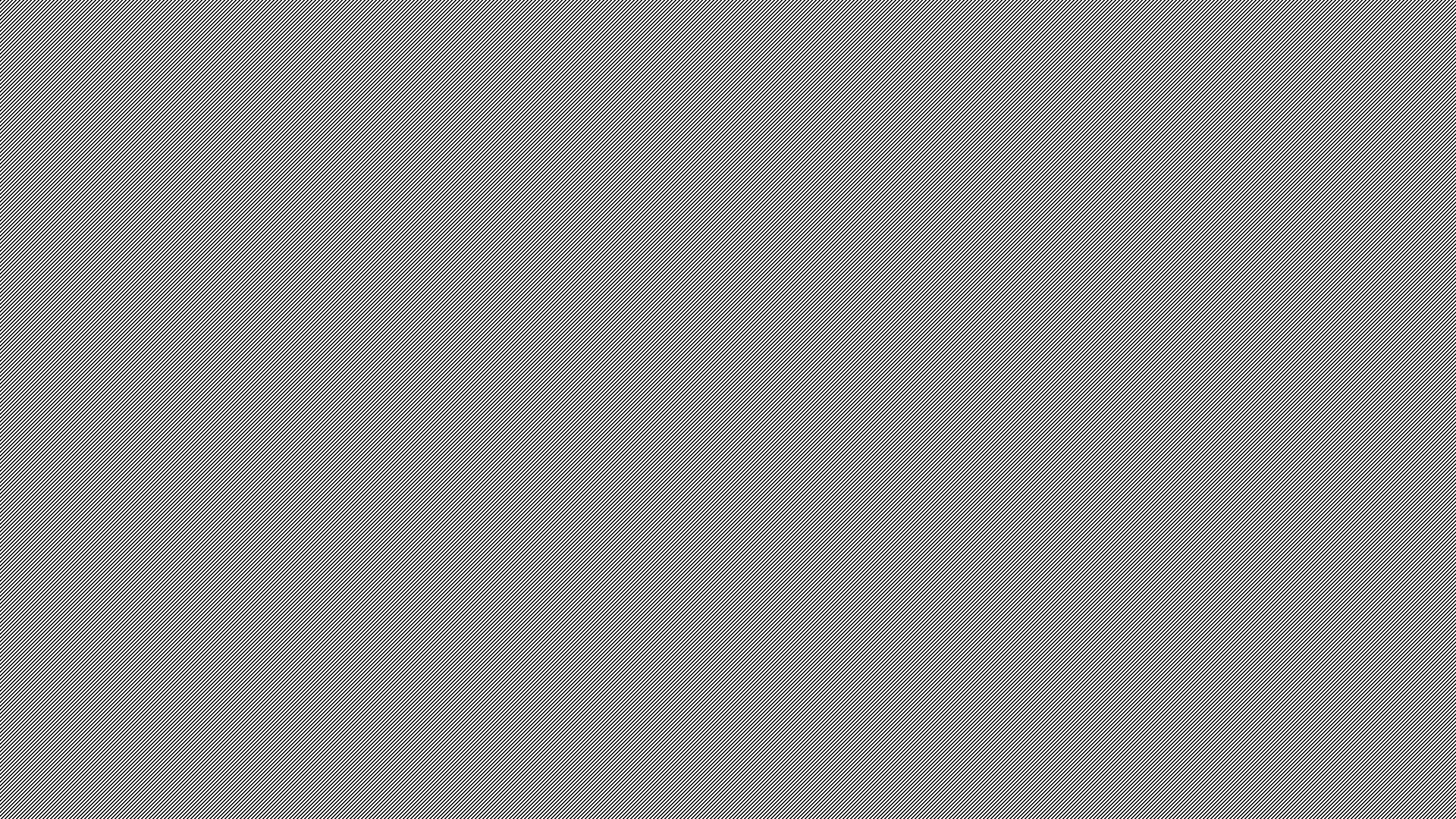 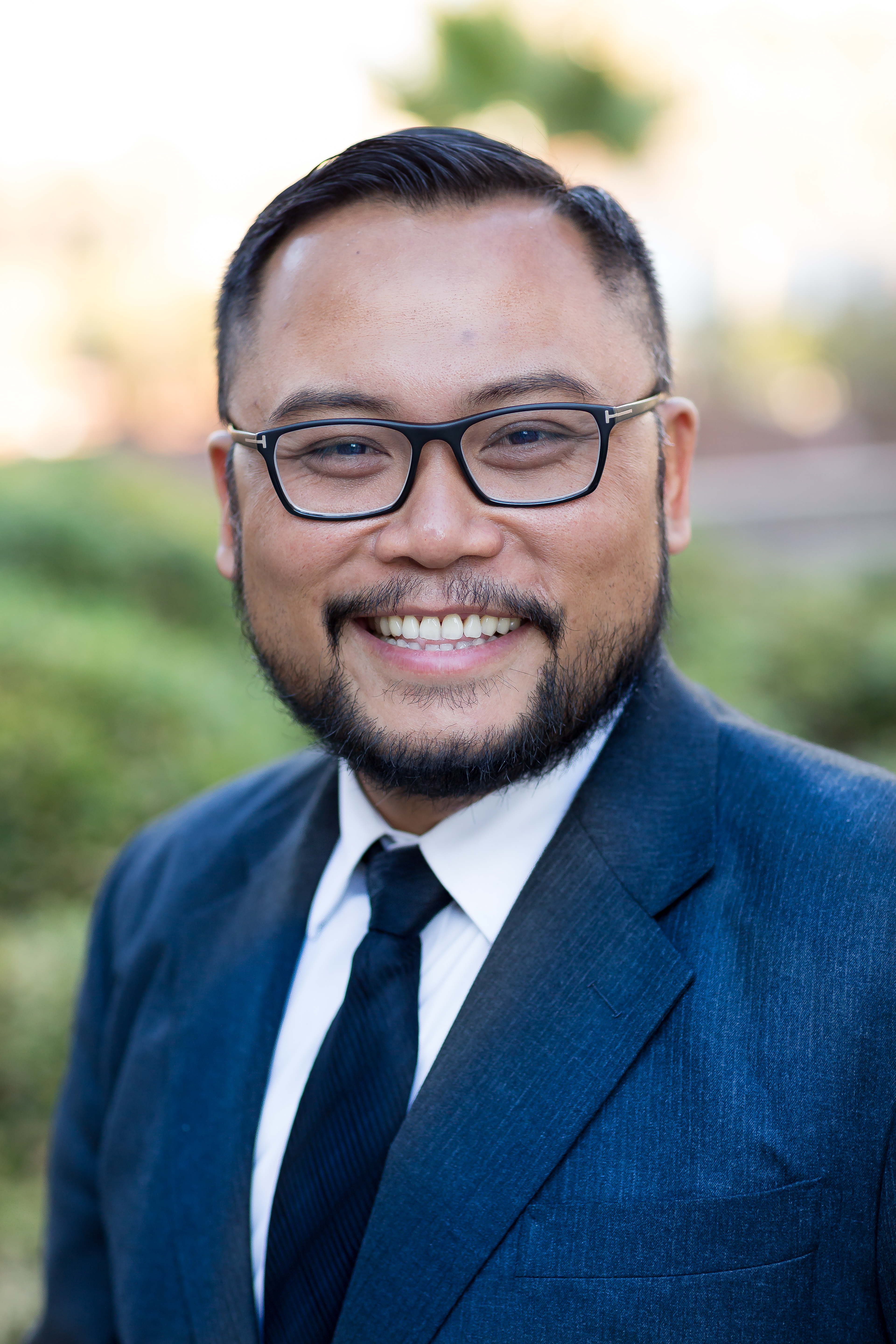 Introduction and Bio
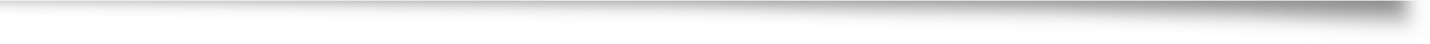 De Anza’s Legal Advice Counselor since April 2023

Partner, Justice at Work Law Group since 2013

Co-Founder and Boardmember, Vietnamese American Roundtable since 2017 (Core member since 2011)

Executive Director at Services, Immigrant Rights and Education Network (SIREN) since May 2023
Agenda
Introduction and Bio

Service that we provide

Current Usage

Trends and concerns
Legal Advice Service
Free Service offered through Office of College Life

Stricly confidential (attorney-client privilege applies)

Only advice, not representation

30 min-sessions – standard hours are 9am-10am on Tuesdays and Wednesdays. Other hours can be accommodated by request.
Current Usage
Total scheduled appointments since May 2023: 74

New vs returning clients: 59 to 15
Current Usage – Race
Current Usage – Top Issues
Asian students were the main users in 2023, but that has started to diversify

Immigration issues were the main concern in 2023, but that has started to diversify

Usage was very consistent during late afternoon hours and much less consistent during morning hours. Usage has decreased significantly in 2024 compared to 2023. (Avg 8 appts per week to now less than 1 per week)
THANK YOU
QUESTIONS?